ПРОЕКТ "ПРОФИЛИРОВАНИЕ РАБОТОДАТЕЛЕЙ"
РЕСПУБЛИКА БАШКОРТОСТАН
Поиск сотрудников
Переобучение
и допобразование
Сопровождение людей
с инвалидностью
Социальная адаптация
Временное 
трудоустройство
Открытие бизнеса
1
2023 г.
Проект «Профилирование работодателей» направлен на решение следующих проблем:
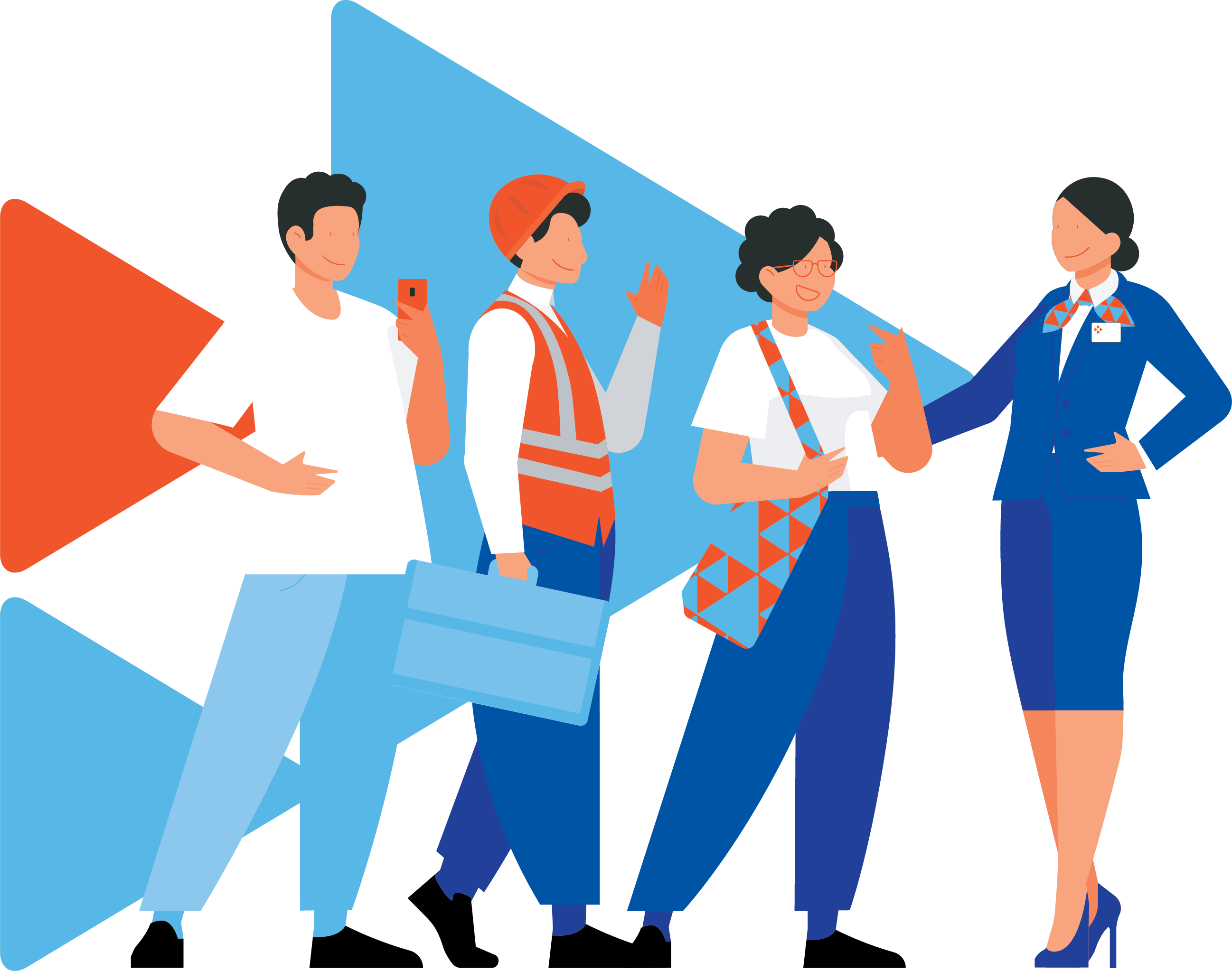 Низкая информированность работодателей об услугах и сервисах 
службы занятости населения
Отсутствие индивидуального подхода к решению 
бизнес ситуации работодателя
Низкий охват услугами СЗН работодателей
Отсутствие методики профилирования работодателей
Применение технологии профилирования позволяет выделить работодателей в отдельные группы и спланировать комплекс сервисных услуг, применять индивидуальный подход       по содействию в поиске и подборе работников для каждой профильной группы.
2
5
3
2
4
1
повышение имиджа службы занятости населения как главного партнера на рынке труда
обеспечение клиентоцентричного подхода при решении бизнес-ситуаций
увеличение охвата работодателей региона услугами ЦЗН
уменьшение продолжительности существования вакансии
обеспечение удовлетворенности работодателей доступностью и качеством трудовых ресурсов (не менее 75%)
Цель - внедрение индивидуального подхода к кадровому обеспечению компаний, позиционирование наших возможностей, создание позитивного опыта взаимодействия работодателей со службой занятости населения.
Задачи:
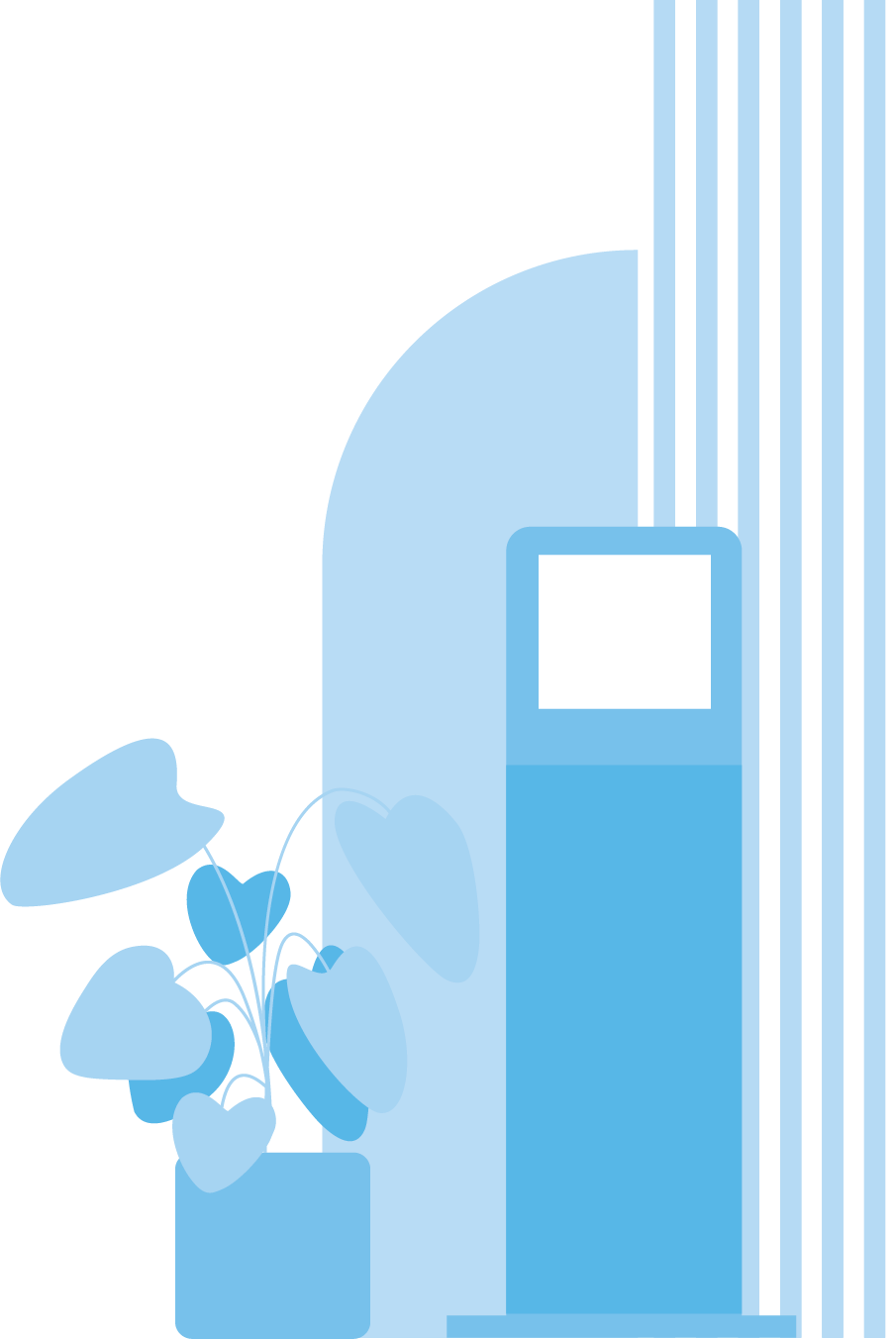 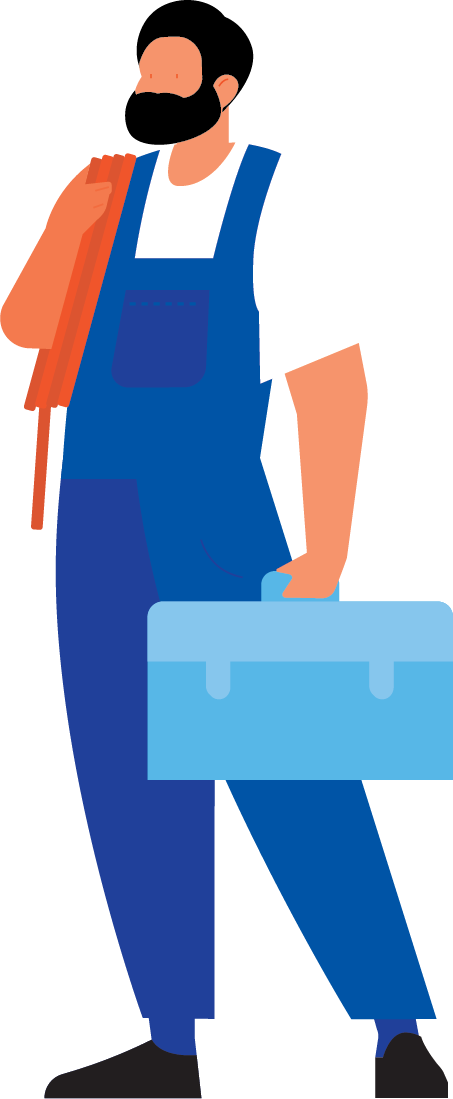 3
01.11.2021 – НАЧАЛО РАЗРАБОТКИ И АПРОБАЦИИ 
01.01.2023 – НАЧАЛО ВНЕДРЕНИЯ
04.04.2023 - ЗАВЕРШЕНИЕ ВНЕДРЕНИЯ
Служба занятости Башкортостана одной из первых разработала методику профилирования работодателей
КРАТКОЕ ОПИСАНИЕ ПРОЕКТА
Организация и проведение специальных мероприятий по профилированию работодателей рассматривается как основа удовлетворения комплексных запросов работодателей со стороны центра занятости населения. 

     Для выявления проблем при подборе необходимых работодателю сотрудников в республике провели фокус-группы во всех муниципалитетах 
региона с охватом 121 респондента и онлайн-опрос 571 работодателя.
4
ПИЛОТНАЯ АПРОБАЦИЯ МЕТОДИКИ ПО ПРОФИЛИРОВАНИЮ РАБОТОДАТЕЛЕЙ В БАШКОРТОСТАНЕ
ФАКТОРЫ ОТНЕСЕНИЯ К ПРОФИЛЬНОЙ ГРУППЕ
в целях пилотной апробации методики проведено анкетирование 746 работодателей республики
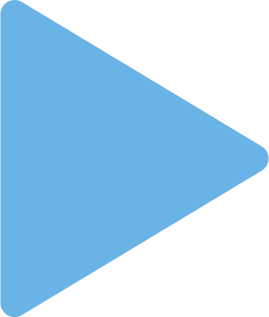 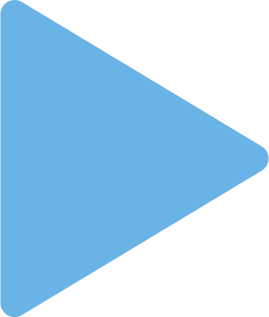 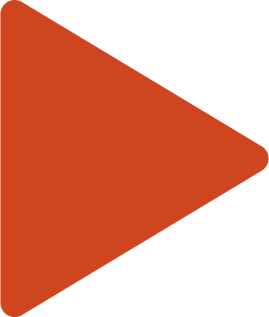 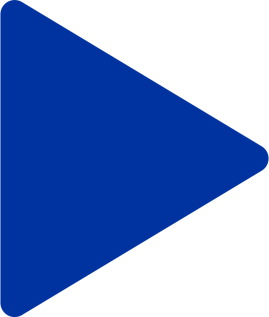 П 2
П 3
П 4
П 1
Анализ обратной связи от работодателей:
84% – высокая оценка услуг ЦЗН
88% – степень решения вопроса при обращении в ЦЗН
96% – рекомендовали бы коллегам обращение в ЦЗН
КОМПЛЕКС ИНДИВИДУАЛЬНЫХ СЕРВИСОВ:
Специальная
Высокая уязвимость
и важность
Невысокая уязвимость и невысокая важность
Невысокая уязвимость и высокая важность
предувольнительные консультации
 мобильность трудовых ресурсов 
 содействие в переезде / переселении
 профобучение
 или получение дополнительного профобразования
конструктор вакансий
 предварительное собеседование
 организация собеседования
 общественные работы
конструктор вакансий
 предварительное собеседование
 конструктор заданий для соискателей
 стажировка выпускников и инвалидов
массовый отбор
 мини-ярмарка вакансий 
 день открытых дверей
5
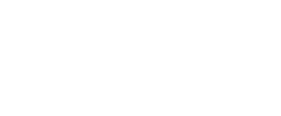 Компания заполняет анкету, мы подсчитываем набранные баллы, определяем профильную группу и составляем индивидуальный план работы (составляется один раз в год)
По итогам работы по профилированию мы собираем обратную связь от работодателей
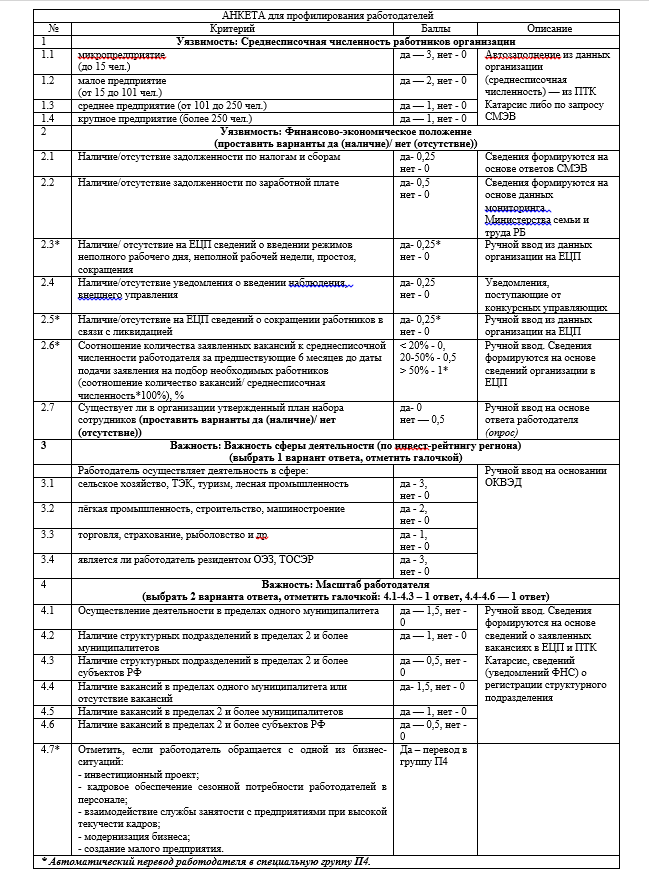 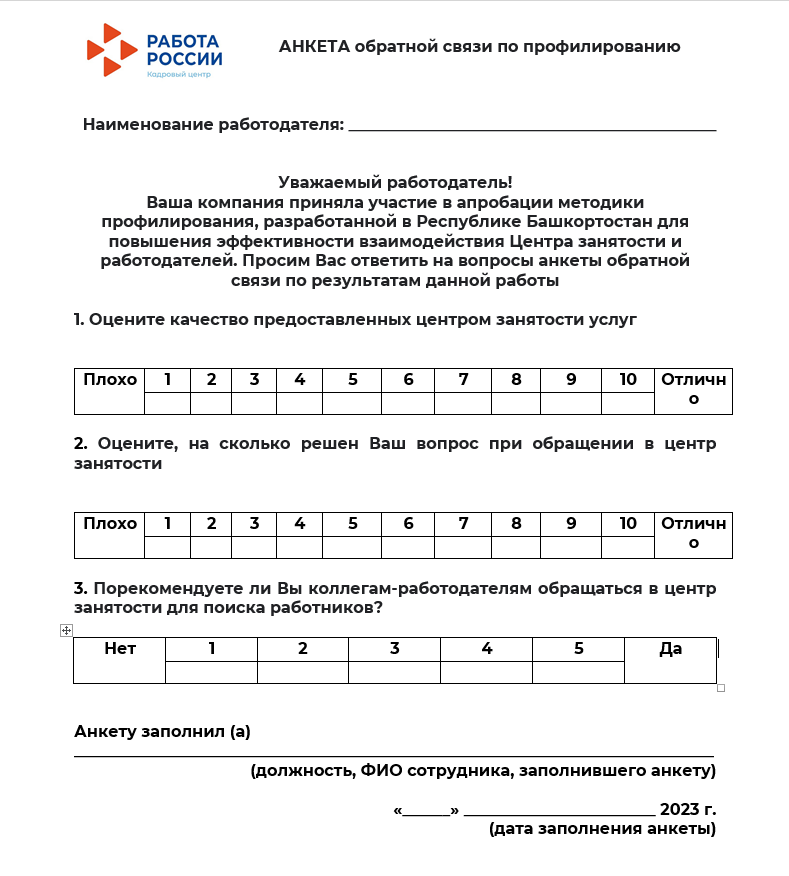 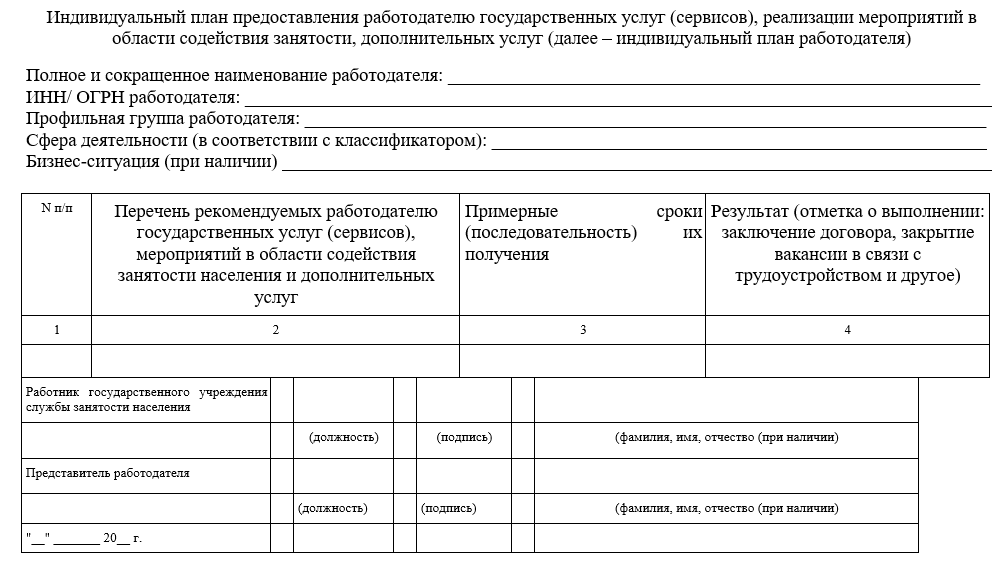 Дополнительно при анкетировании задаются вопросы для выявления бизнес-ситуации работодателя:
Инвестиционный проект
Кадровое обеспечение сезонной потребности в персонале
Высокая текучесть кадров
Модернизация бизнеса
Создание малого предприятия
6
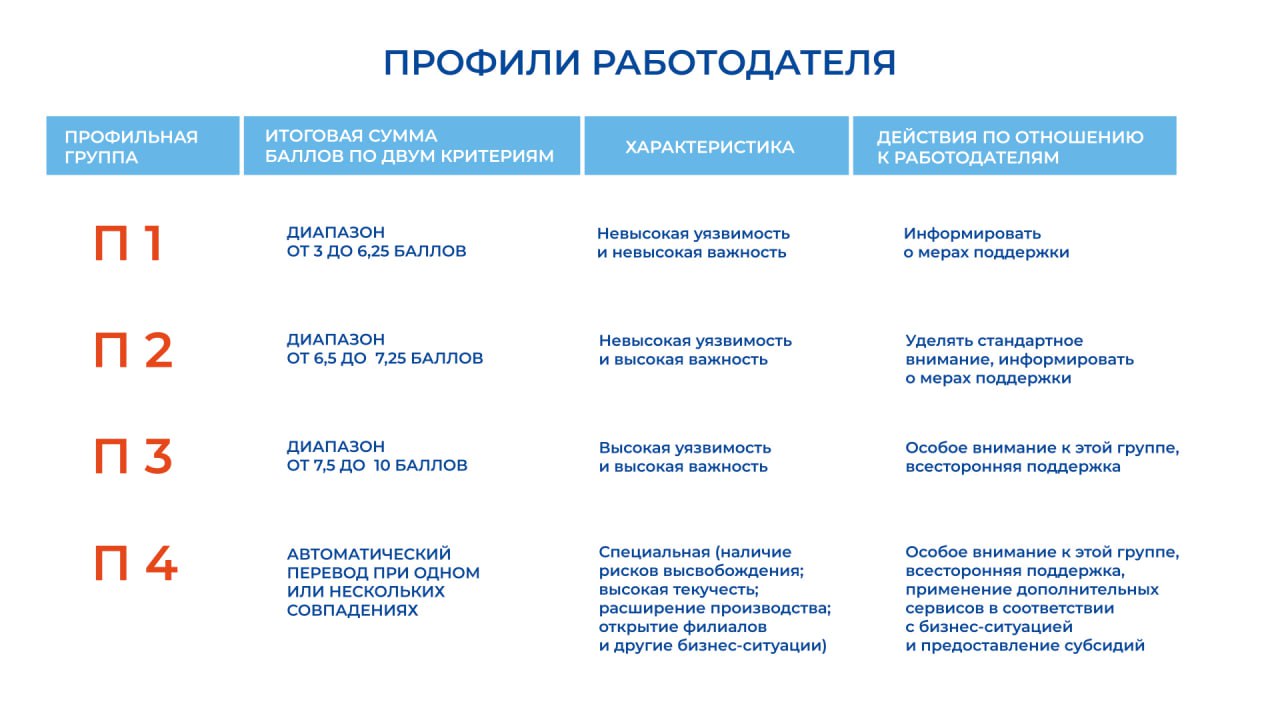 7
КАК ВНЕДРЕНИЕ ПРОФИЛИРОВАНИЯ РАБОТОДАТЕЛЕЙ ПОВЛИЯЛО НА СИСТЕМУ СЛУЖБЫ ЗАНЯТОСТИ В БАШКОРТОСТАНЕ
На 50% увеличилась доля закрытия вакансий 
в связи с трудоустройством
На 42% уменьшилась продолжительность существования вакансии в ЦЗН
Комплексное решение ситуации работодателя, связанной с развитием кадрового потенциала
На 38% увеличилось количество работодателей, удовлетворенных качеством услуг ЦЗН
на 35% увеличился охват работодателей услугами ЦЗН (количество работодателей, обратившихся в ЦЗН за содействием в поиске работников)
8
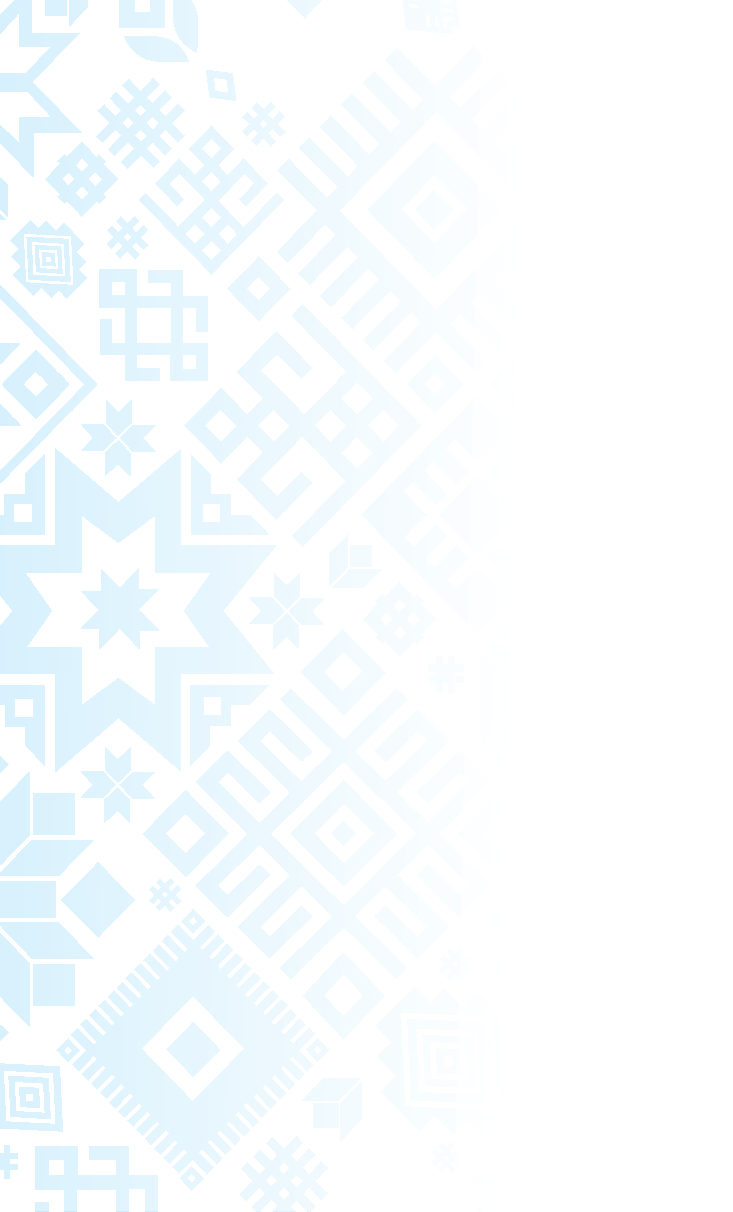 В 2021 году команда Минтруда Башкортостана стала обладателем 
Гран-при «Лучший проект» в рамках программы «Трансформация центров занятости населения» в Москве
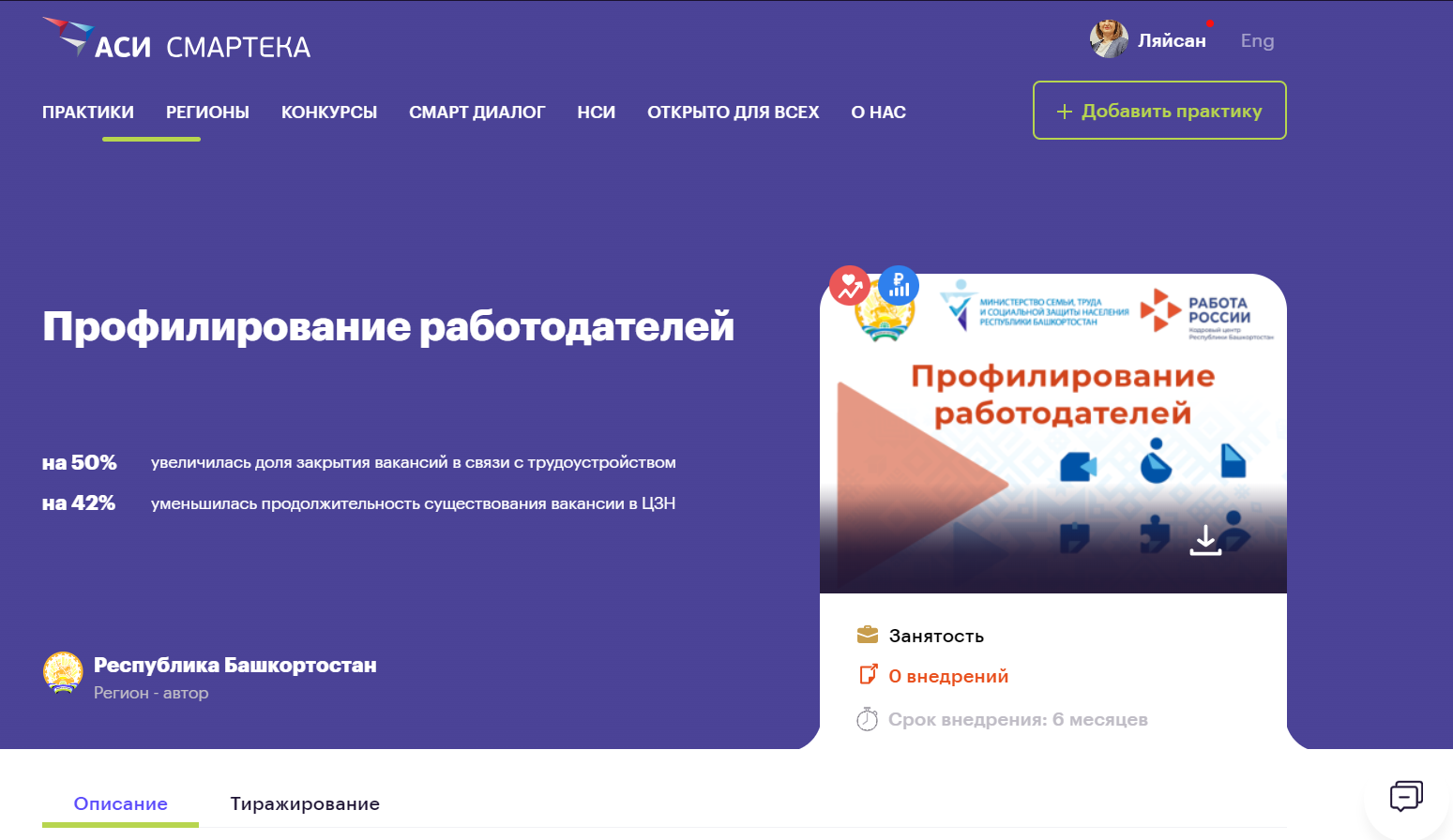 Сейчас методика «Профилирование работодателей» проходит модерацию 
на сервисе по поиску лучших практик «Смартека» единой цифровой платформы АСИ
9
Благодарим за внимание!
Приглашаем посмотреть, как выглядит 
методика профилирования на практике 
и пройти тест по qr-коду
10
ДОПОЛНИТЕЛЬНЫЕ МАТЕРИАЛЫ
VII САНКТ-ПЕТЕРБУРГСКИЙ МЕЖДУНАРОДНЫЙ ФОРУМ ТРУДА
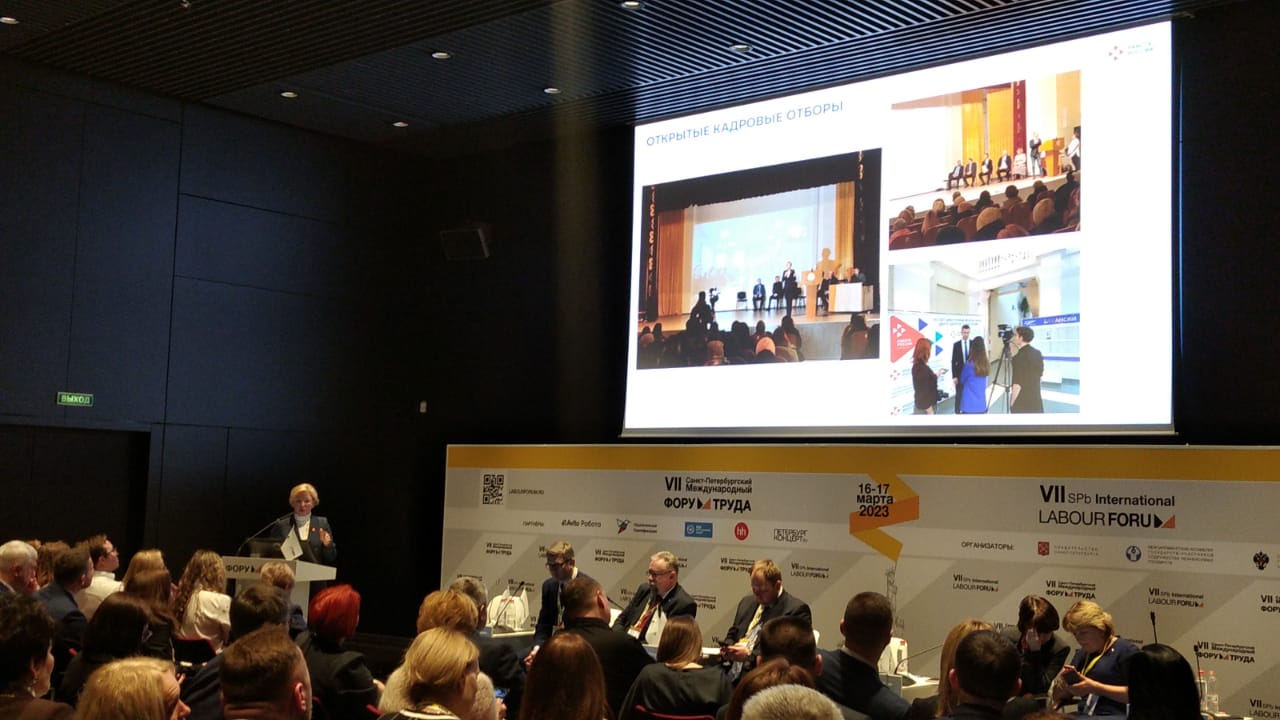 ВЫСТУПЛЕНИЕ МИНИСТРА СЕМЬИ, ТРУДА И СОЦИАЛЬНОЙ ЗАЩИТЫ НАСЕЛЕНИЯ РБ ЛЕНАРЫ ИВАНОВОЙ С ТЕМОЙ «ИНДИВИДУАЛЬНЫЙ ПОДХОД К КАЖДОМУ РАБОТОДАТЕЛЮ. ОПЫТ РЕСПУБЛИКИ БАШКОРТОСТАН» 
Ссылка
И ПЕРВОГО ЗАМЕСТИТЕЛЯ МИНИСТРА ЮРИЯ МЕЛЬНИКОВА 
С ТЕМОЙ «ПЕРЕХОД К НОВОЙ МОДЕЛИ ОРГАНИЗАЦИИ ДЕЯТЕЛЬНОСТИ СЛУЖБЫ ЗАНЯТОСТИ РЕСПУБЛИКИ БАШКОРТОСТАН»
Ссылка
11